Δευτερεύοντα Στοιχεία Τριγώνου
Σε αντίθεση με τα κύρια (πλευρές-γωνίες), το τρίγωνο εξακολουθεί να υφίσταται και χωρίς τα δευτερεύοντα στοιχεία! Είναι βοηθητικά!!!
3 Ευθύγραμμα Τμήματα
Κάθετα
Γωνίες
Πλευρές
Απόσταση κορυφής από πλευρά (σημείου-ευθεία)
Μισό γωνίας
(δύο ίσες γωνίες)
Μέσο πλευράς
(δύο ίσα τμήματα)
1. Διάμεσος (πλευρά)
(α) Βρίσκω το μέσο Μ της ΒΓ (Μ: σημείο!)

(β) Κατασκευάζω το ευθύγραμμο τμήμα ΑΜ, με άκρα την κορυφή του τριγώνου (Α) και το μέσο (Μ) της απέναντι πλευράς!
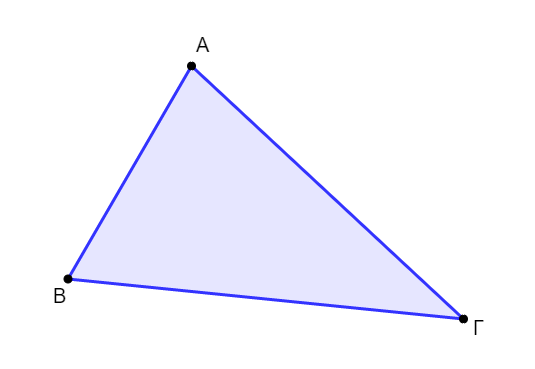 Διάμεσος του τριγώνου (ΑΜ):=
Το ευθύγραμμο τμήμα που ενώνει μία κορυφή του τριγώνου με το μέσο της απέναντι πλευράς
Μ
2. Διχοτόμος (γωνία)
(α) Βρίσκω τη διχοτόμο της γωνίας Α (Διχοτόμος γωνίας: ευθεία)

(β) Βρίσκω το σημείο τομής Δ της διχοτόμου της Α με την απέναντι πλευρά

(γ) Κατασκευάζω το ευθύγραμμο τμήμα ΑΔ, με άκρα την κορυφή του τριγώνου (Α) και το σημείο Δ της απέναντι πλευράς!
ε
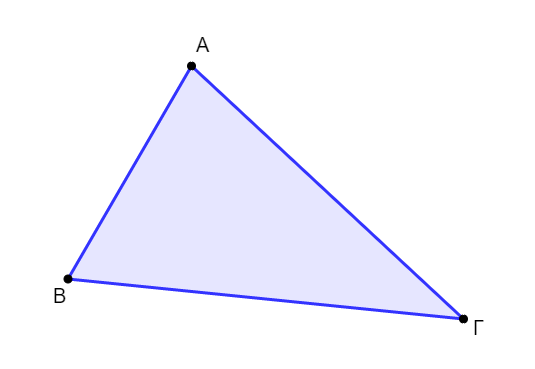 2
1
Διχοτόμος του τριγώνου (ΑΔ):=
Το ευθύγραμμο τμήμα που διχοτομεί μια γωνία του τριγώνου, έχει αρχή την κορυφή της γωνίας και καταλήγει στην απέναντι πλευρά
Δ
3. Ύψος (απόσταση)
(α) Κατασκευάζω την κάθετη ευθεία στην πλευρά ΒΓ, η οποία διέρχεται από την κορυφή Α (Κάθετη: ευθεία!)

(β) Βρίσκω το σημείο τομής Δ της κάθετης με την απέναντι πλευρά

(γ) Κατασκευάζω το ευθύγραμμο τμήμα ΑΔ, με άκρα την κορυφή του τριγώνου (Α) και το σημείο Δ της απέναντι πλευράς!
ε
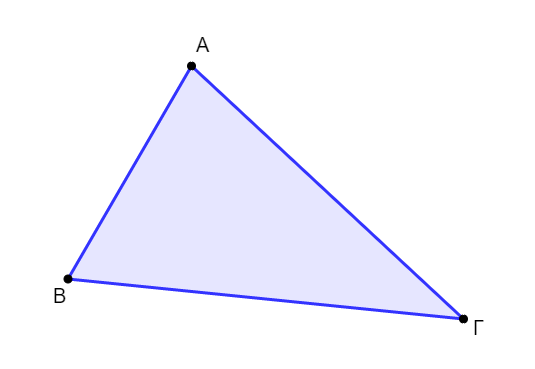 1
Ύψος του τριγώνου (ΑΔ):=
Το κάθετο ευθύγραμμο τμήμα που έχει αρχή μια κορυφή του τριγώνου και καταλήγει στην απέναντι πλευρά
Δ
Διάμεσος
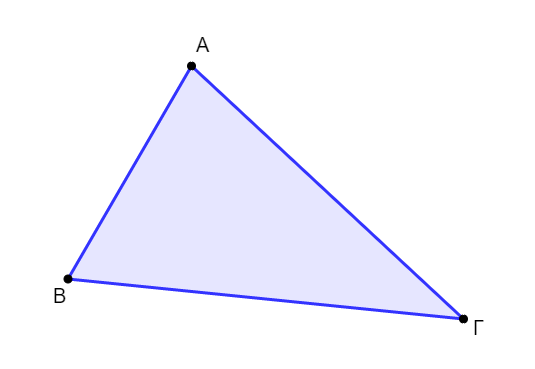 Ξεκινώντας από την κάθε κορυφή (3) και καταλήγοντας στο μέσο της απέναντι πλευράς (3) μπορώ να κατασκευάσω σε κάθε τρίγωνο…
Λ
Κ
Σ
3 Διαμέσους!!!
Μ
Κέντρο Βάρους (Σ): Το Σημείο Τομής των τριών Διαμέσων
Διχοτόμος
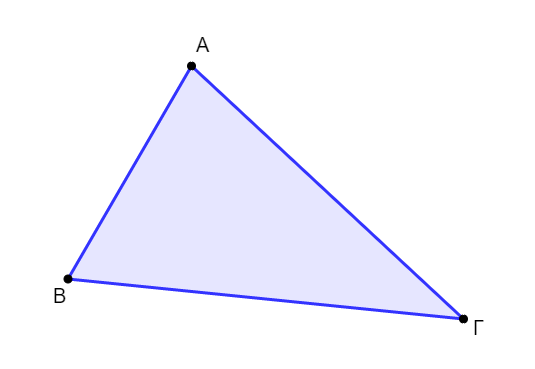 Ξεκινώντας από την κάθε κορυφή (3) ενός τριγώνου και κατασκευάζοντας τη διχοτόμο της κάθε γωνίας (3), μπορώ να κατασκευάσω σε κάθε τρίγωνο…
Ε
Ζ
Σ
3 Διχοτόμους!!!
Δ
Έγκεντρο(Σ): Το Σημείο Τομής των τριών Διχοτόμων
Ύψος
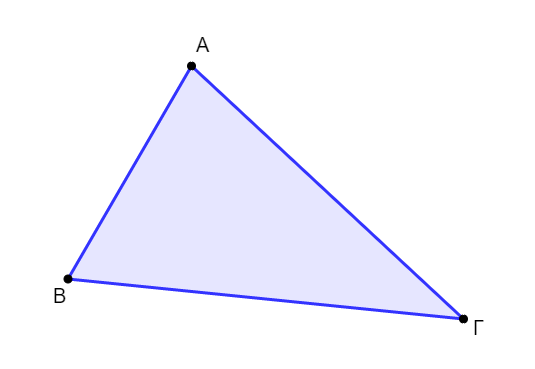 Ξεκινώντας από την κάθε κορυφή (3) ενός τριγώνου και κατασκευάζοντας το ύψος του, μπορώ να κατασκευάσω σε κάθε τρίγωνο…
Ε
Ζ
Σ
3 Ύψη!!!
Δ
Ορθόκεντρο (Σ): Το Σημείο Τομής των τριών Υψών
Σε όλα τα τρίγωνα;;;
Geogebra…